Lesson Four
Warm-Up Questions
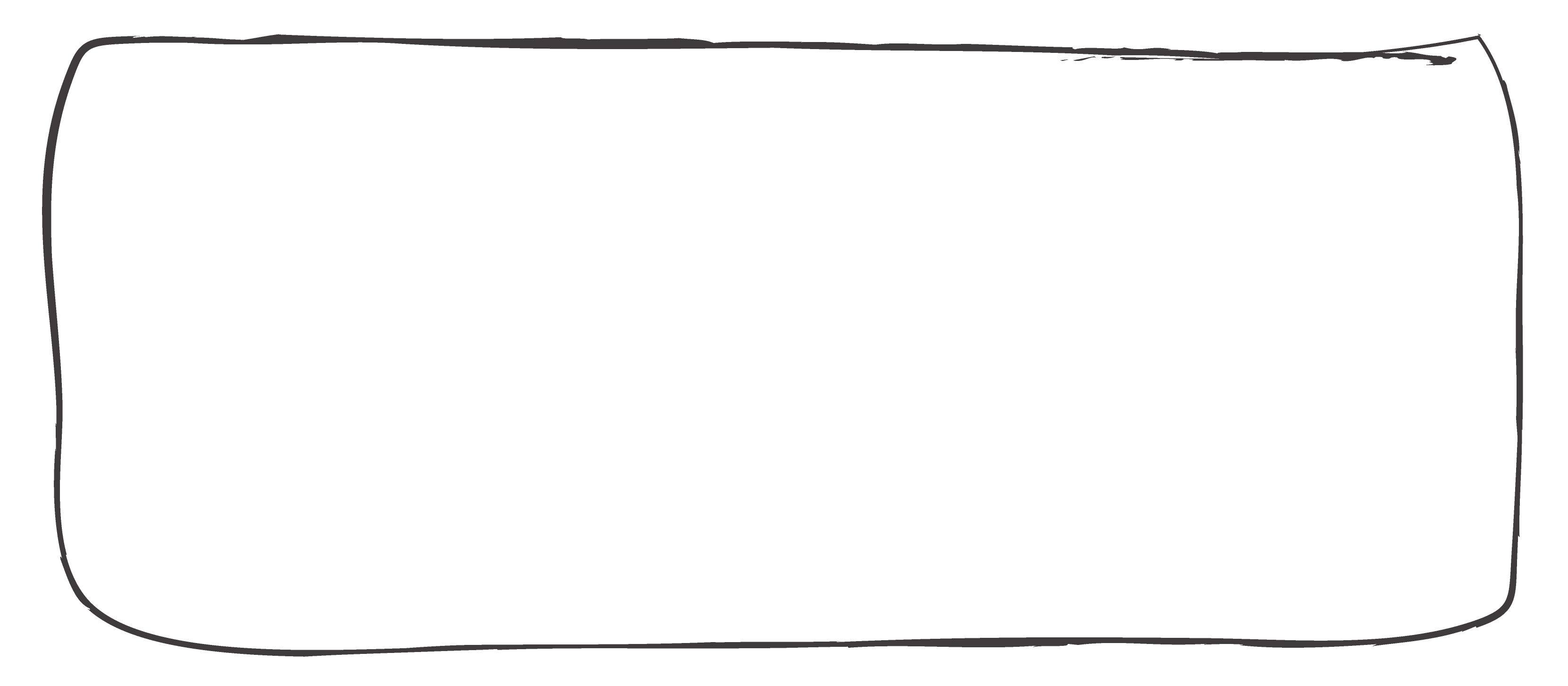 1. What is the last advertisement that you remember seeing? This could be an advertisement on TV, on a billboard, online or in a magazine.2. What makes you remember this advertisement?
FactsheetJig-Saw ActivityInstructions
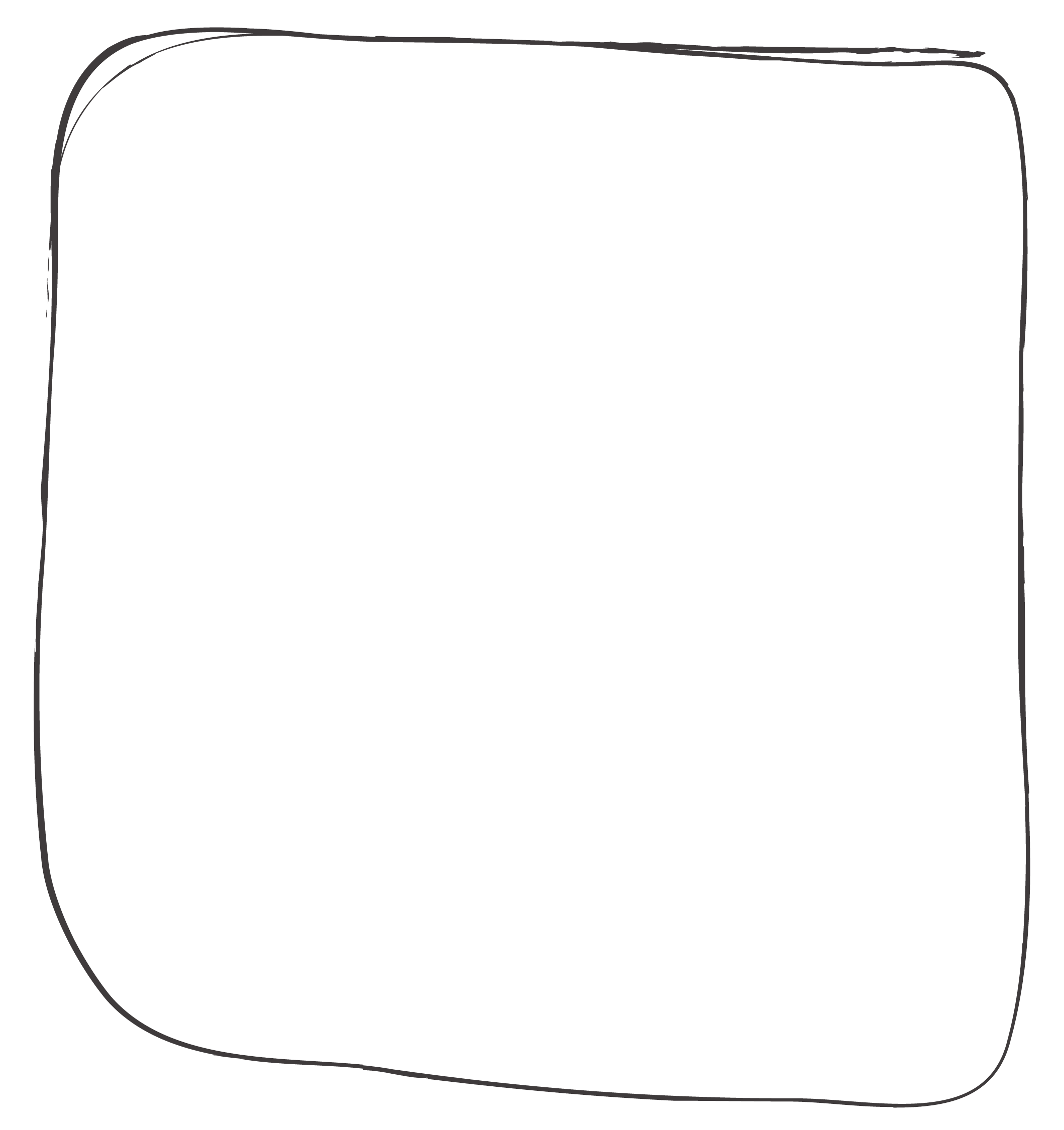 1. With your group, read your factsheet.2. Together, write down three important pieces ofinformation you learned.